«Нормативно-правовое и кадровое обеспечение обновленных ФГОС»
Кафедра управления 
и профессионального образования,
ГАОУ ДПО »ЛОИРО»
Организационно-управленческое сопровождение введения обновленных ФГОС
1 шаг
Период: сентябрь 2021 – май 2022
Приказ о переходе ОО на обновленный ФГОС НОО и ООО
Распоряжение / Приказ о создании рабочей группы
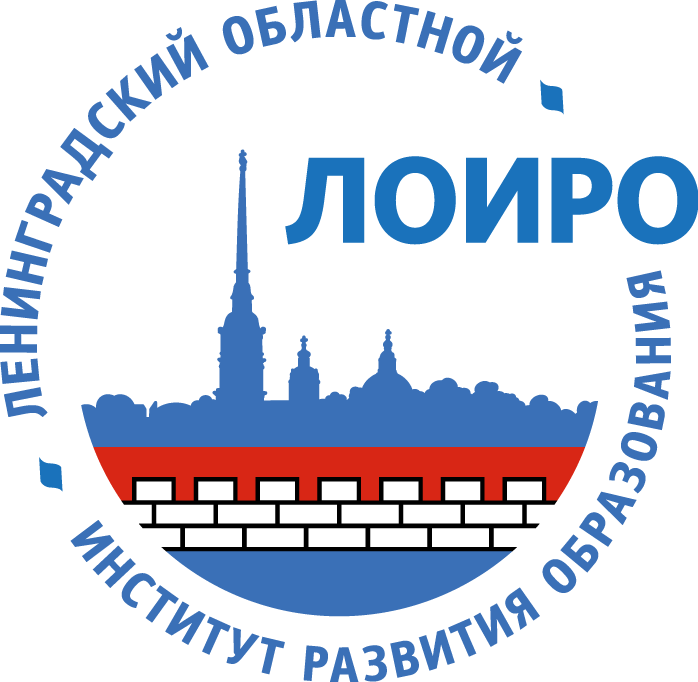 Приказ о переходе на обновленный ФГОС
В соответствии с приказами Минпросвещения от 31.05.2021 № 286 «Об утверждении федерального государственного образовательного стандарта начального общего образования», № 287 «Об утверждении федерального государственного образовательного стандарта основного общего образования», в целях обеспечения внедрения федеральных государственных образовательных стандартов начального и основного общего образования в МБОУ «_______________________»,
ПРИКАЗЫВАЮ:
1. Утвердить дорожную карту перехода на новые ФГОС начального и основного общего образования (приложение № 1) – актуально для сентября 2021 года
1. Заместителю директора по УВР _________ – актуально для января - мая 2022 года:
1.1. ознакомить с требованиями обновленных ФГОС начального и основного общего образования участников образовательных отношений, в том числе по средствам размещения актуальной информации на сайте образовательной организации;
1.2. сформировать предварительный объем учебной нагрузки педагогических работников, выполняющих учебную (преподавательскую) работу с учетом требований обновленных ФГОС не позднее 01.06.2022 года;
2. Специалисту по кадровой работе _______ сформировать предложения по обучению педагогических работников, в связи с введением обновленных ФГОС начального и основного общего образования 
3. Контроль исполнения приказа оставляю за собой.
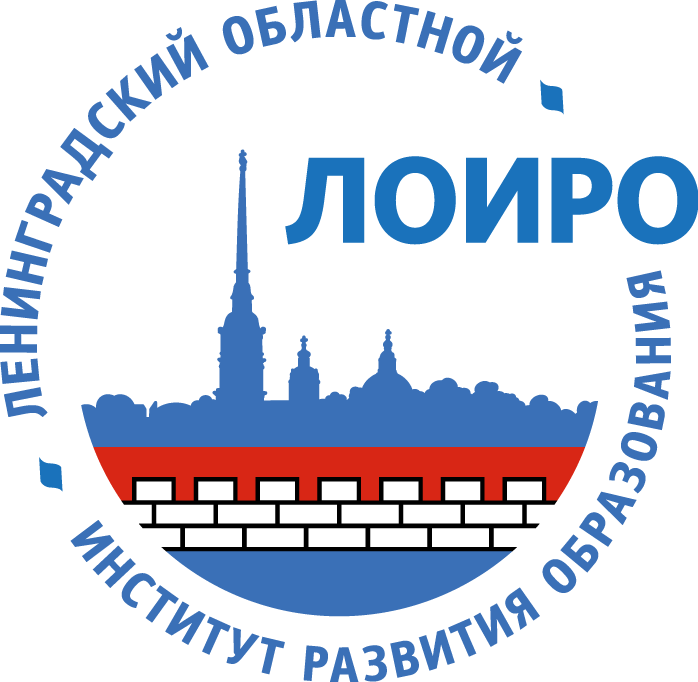 Распоряжение / приказ О создании рабочей группы по введению и реализации ФГОС НОО и ООО
В соответствии с приказами Минпросвещения от 31.05.2021 № 286 «Об утверждении федерального государственного образовательного стандарта начального общего образования», № 287 «Об утверждении федерального государственного образовательного стандарта основного общего образования», в целях обеспечения внедрения федеральных государственных образовательных стандартов начального и основного общего образования в МБОУ «_______________________»,
1. Утвердить и ввести в действие с 01.05.2022 Положение о рабочей группе по введению и реализации ФГОС начального и основного общего образования (приложение 1).
2. Утвердить состав рабочей группы по введению и реализации ФГОС начального и основного общего образования (приложение 2). 
3. Поручить рабочей группе разработку проектов изменений локальных нормативных актов МБОУ «_______________________», в том числе: 
3.1. Положение о порядке зачета результатов освоения обучающимися учебных предметов, 
3.2. Положение о языках образования, 
3.3. Положение, регламентирующее режим занятий обучающихся, 
3.4. Положение о текущем контроле успеваемости и промежуточной аттестации обучающихся, 
3.5. Положение об организации обучения лиц с ограниченными возможностями здоровья, 
3.6. Положение о классах с углубленным изучением отдельных предметов
3.7. Положение об официальном сайте образовательной организации,
3.8. Положение о внутришкольной системе оценки качества образования……
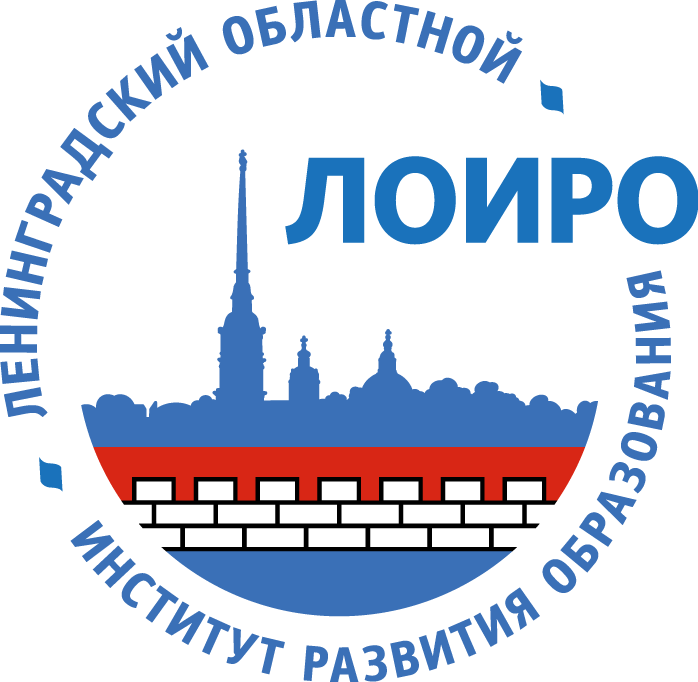 Причины создания рабочей группы
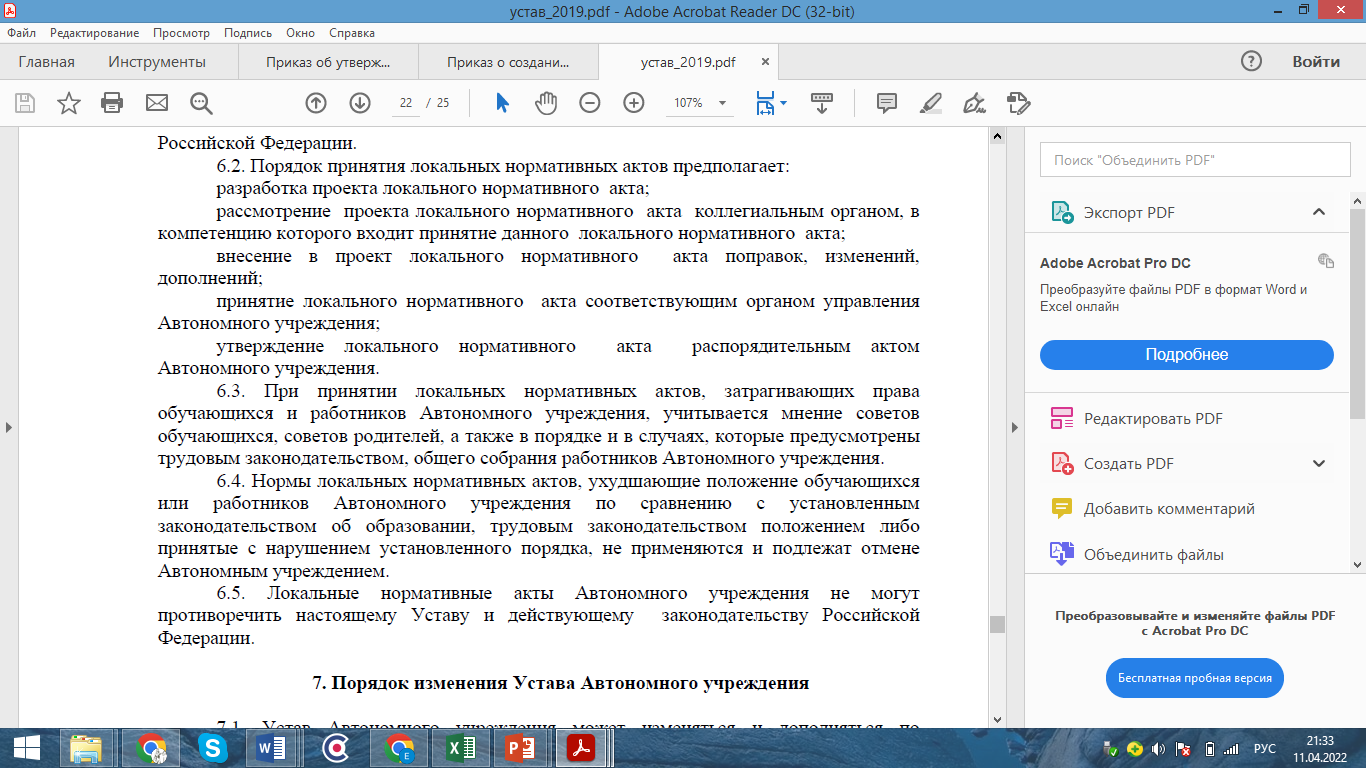 Устав ОО, где закреплен порядок принятия ЛНА
Период: сентябрь 2022 – сентябрь 2026
Организовать работу по введению и реализации обновленных ФГОС начального и основного общего образования с целью осуществить переход на обучение по ним в следующие сроки:
- с 01.09.2022 – 1-е и 5-е классы; - с 01.09.2025 – 4-е и 8-е классы;
- с 01.09.2023 – 2-е и 6-е классы; - с 01.09.2026 – 9-е классы.
- с 01.09.2024 – 3-и и 7-е классы;
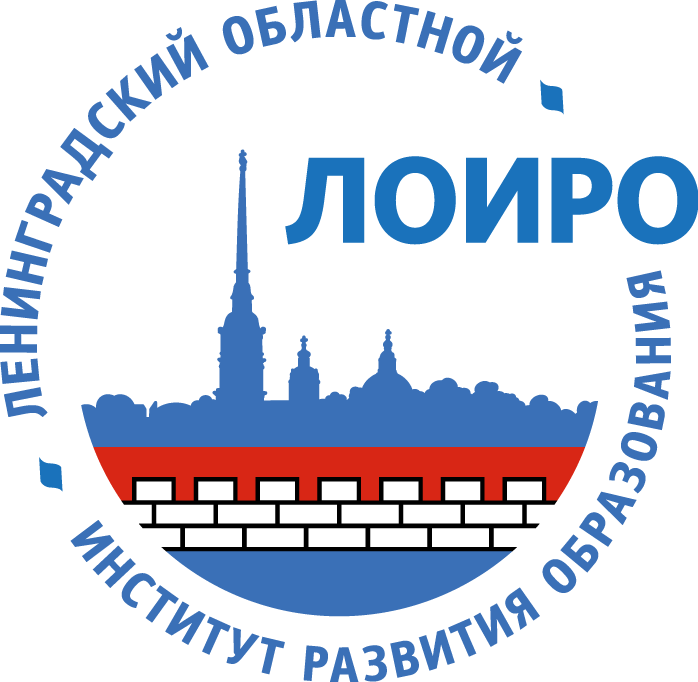 Положение о языках образования
Для Организаций, в которых языком образования является русский язык, изучение родного языка и родной литературы из числа языков народов Российской Федерации, государственных языков республик Российской Федерации осуществляется при наличии возможностей Организации и по заявлению родителей (законных представителей) несовершеннолетних обучающихся.

Изучение второго иностранного языка из перечня, предлагаемого Организацией, осуществляется по заявлению обучающихся, родителей (законных представителей) несовершеннолетних обучающихся и при наличии в Организации необходимых условий.
ПОЛОЖЕНИЕО ПОРЯДКЕ ОБУЧЕНИЯ ПО ИНДИВИДУАЛЬНОМУ УЧЕБНОМУ ПЛАНУ
III. Требования к индивидуальному учебному плану начального общего образования
Общий объем аудиторной работы обучающихся за четыре учебных года не может составлять менее 2954 академических часов и более 3190 академических часов

IV. Требования к индивидуальному учебному плану основного общего образования
Общий объем аудиторной работы обучающихся за пять учебных лет не может составлять менее 5058 академических часов и более 5549 академических часов 
Общий объем аудиторной работы обучающихся с ОВЗ в случае увеличения срока обучения на один год не может составлять менее 6018 академических часов за шесть учебных лет.
Положение об организации обучения лиц с ограниченными возможностями здоровья
1.2. Организация обучения лиц с ограниченными возможностями здоровья производится на основе:
<>
Приказа Министерства просвещения РФ от 31 мая 2021 г. № 286 “Об утверждении федерального государственного образовательного стандарта начального общего образования”
Приказа Министерства просвещения РФ от 31 мая 2021 г. № 287 “Об утверждении федерального государственного образовательного стандарта основного общего образования”
Санитарных правил и норм СанПиН 1.2.3685-21 "Гигиенические нормативы и требования к обеспечению безопасности и (или) безвредности для человека факторов среды обитания", утвержденными постановлением Главного государственного санитарного врача РФ от 28 января 2021 г. N 2
 Санитарных правил СП 2.4.3648-20 "Санитарно-эпидемиологические требования к организациям воспитания и обучения, отдыха и оздоровления детей и молодежи", утвержденными постановлением Главного государственного санитарного врача Российской Федерации от 28 сентября 2020 г. N 28
<>
Положение о рабочей программе
1. Общие положения
<>
1.2 Положение разработано в соответствии с
Приказом Министерства просвещения РФ от 6.10.2009 № 373 “Об утверждении федерального государственного образовательного стандарта начального общего образования”
Приказом Министерства просвещения РФ от 17.12.2010 № 1897 “Об утверждении федерального государственного образовательного стандарта основного общего образования”
Приказом Министерства просвещения РФ от 17.05.2012 № 413“Об утверждении федерального государственного образовательного стандарта среднего общего образования”
Приказом Министерства просвещения РФ от 31.05.2021 № 286 “Об утверждении федерального государственного образовательного стандарта начального общего образования”
Приказом Министерства просвещения РФ от 31.05.2021 № 287 “Об утверждении федерального государственного образовательного стандарта основного общего образования”
Требования к рабочим программам
Рабочие программы учебных предметов, учебных курсов (в том числе внеурочной деятельности), учебных модулей должны обеспечивать достижение планируемых результатов освоения программы основного общего образования и разрабатываться на основе требований ФГОС к результатам освоения программы основного общего образования.
Рабочие программы учебных предметов, учебных курсов (в том числе внеурочной деятельности), учебных модулей должны включать:
содержание учебного предмета, учебного курса (в том числе внеурочной деятельности), учебного модуля;
планируемые результаты освоения учебного предмета, учебного курса (в том числе внеурочной деятельности), учебного модуля;
тематическое планирование с указанием количества академических часов, отводимых на освоение каждой темы учебного предмета, учебного курса (в том числе внеурочной деятельности), учебного модуля и возможность использования по этой теме электронных (цифровых) образовательных ресурсов, являющихся учебно-методическими материалами (мультимедийные программы, электронные учебники и задачники, электронные библиотеки, виртуальные лаборатории, игровые программы, коллекции цифровых образовательных ресурсов), используемыми для обучения и воспитания различных групп пользователей, представленными в электронном (цифровом) виде и реализующими дидактические возможности ИКТ, содержание которых соответствует законодательству об образовании.
Рабочие программы учебных курсов внеурочной деятельности также должны содержать указание на форму проведения занятий.
Рабочие программы учебных предметов, учебных курсов (в том числе внеурочной деятельности), учебных модулей формируются с учетом рабочей программы воспитания.
Должностные инструкции учителей-предметников
3. Должностные обязанности
<>
3.6 При предметном обучении информатике на базовом уровне основной образовательной программы основного общего образования учитель обязан:
научить обучающихся владеть основными понятиями: информация, передача, хранение и обработка информации, алгоритм, модель, цифровой продукт и их использование для решения учебных и практических задач; умение оперировать единицами измерения информационного объема и скорости передачи данных;
научить обучающихся пояснять на примерах различия между позиционными и непозиционными системами счисления; записывать и сравнивать целые числа от 0 до 1024 в различных позиционных системах счисления с основаниями 2, 8, 16, выполнять арифметические операции над ними;
и т.д.
Положение о дистанционном обучении
При реализации программы основного общего образования, в том числе адаптированной, Организация вправе применять:
различные образовательные технологии, в том числе электронное обучение, дистанционные образовательные технологии; …
Электронное обучение, дистанционные образовательные технологии, применяемые при обучении обучающихся с ОВЗ, должны предусматривать возможность приема и передачи информации в доступных для них формах.
Информационно-образовательная среда Организации должна обеспечивать:
возможность использования современных ИКТ в реализации программы основного общего образования, в том числе использование имеющихся средств обучения и воспитания в электронном виде, электронных образовательных и информационных ресурсов, средств определения уровня знаний и оценки компетенций, а также иных объектов, необходимых для организации образовательной деятельности с применением электронного обучения, дистанционных образовательных технологий, объективного оценивания знаний, умений, навыков и достижений обучающихся.
Кадровое обеспечение
Для обеспечения реализации программы основного общего образования образовательная организация должна быть укомплектована кадрами, имеющими необходимую квалификацию для решения задач, связанных с достижением целей и задач образовательной деятельности. 
Обеспеченность кадровыми условиями включает в себя:
укомплектованность образовательной организации педагогическими, руководящими и иными работниками;
уровень квалификации педагогических и иных работников образовательной организации, участвующими в реализации основной образовательной программы и создании условий для ее разработки и реализации;
непрерывность профессионального развития педагогических работников образовательной организации, реализующей образовательную программу основного общего образования.
Психолого-педагогическое сопровождение квалифицированными специалистами
В образовательной организации психолого-педагогическое сопровождение реализации программы основного общего образования осуществляется квалифицированными специалистами: 
педагогом-психологом; 
учителем-логопедом; 
учителем-дефектологом; 
тьюторами; 
социальным педагогом.
Кадровое обеспечение
Штатное расписание
Нормативы штатной численности
ОО
Учредитель
Ст. 196 ТК РФ:
обязанность работодателя обучить 
работника
Привлечение новых специалистов на вакансии;
Обучение своих специалистов, в т.ч. корпоративное;
Возможности привлечения специалистов на условиях совмещения / совместительства
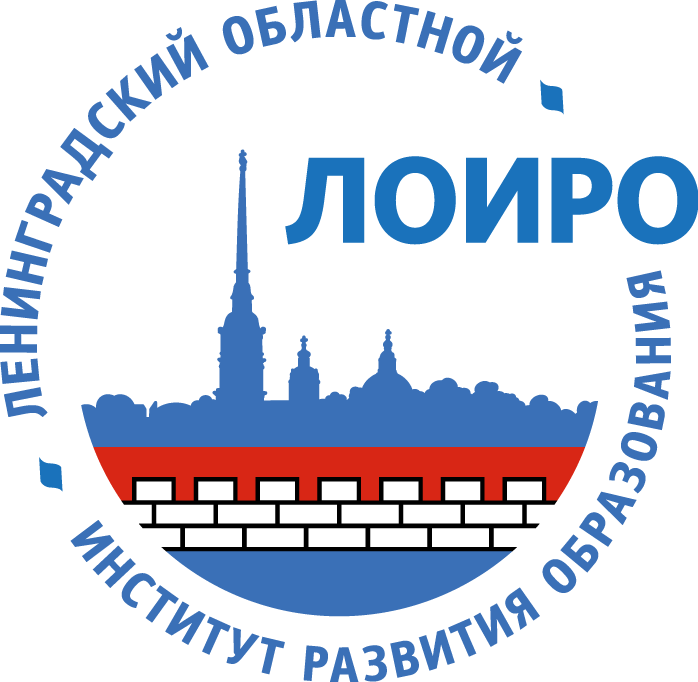 Информация от ГАОУ ДПО «ЛОИРО»
https://www.loiro.ru/
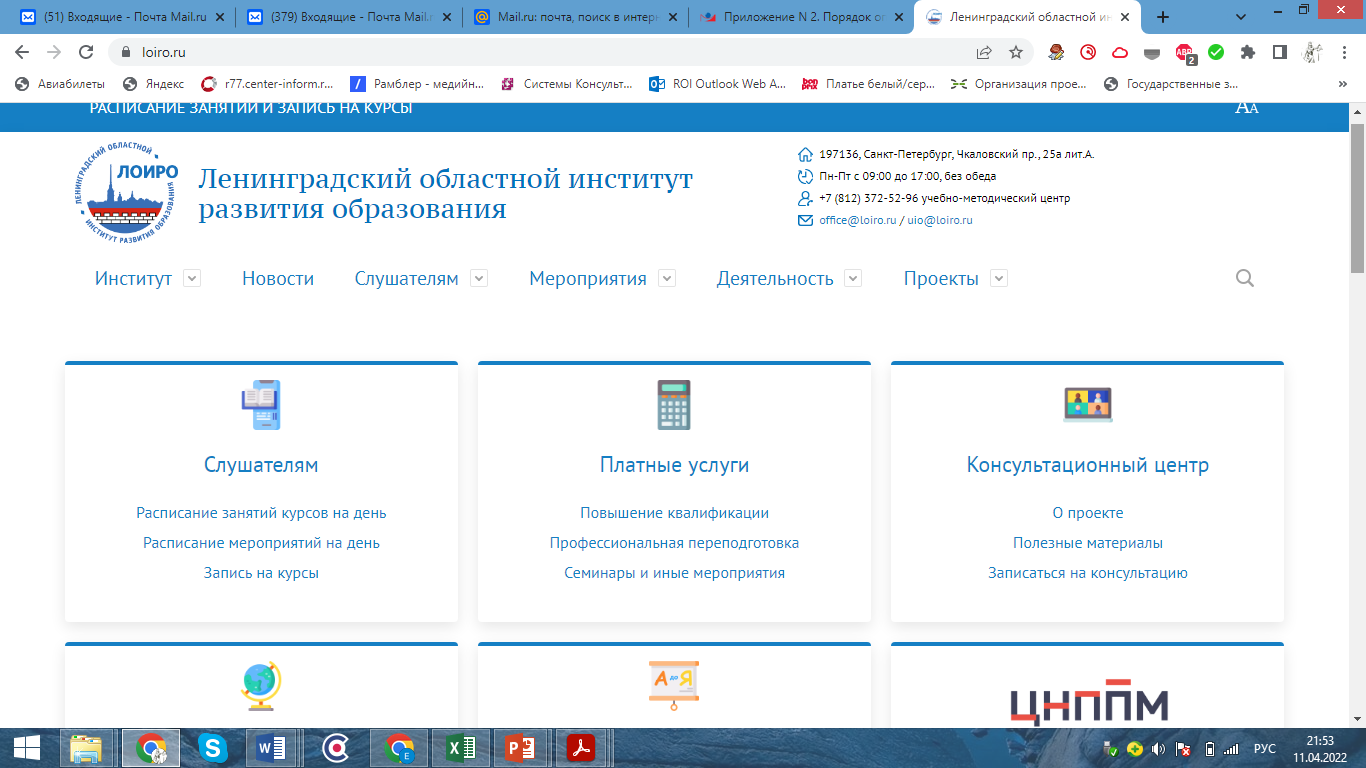 https://vk.com/club194271264
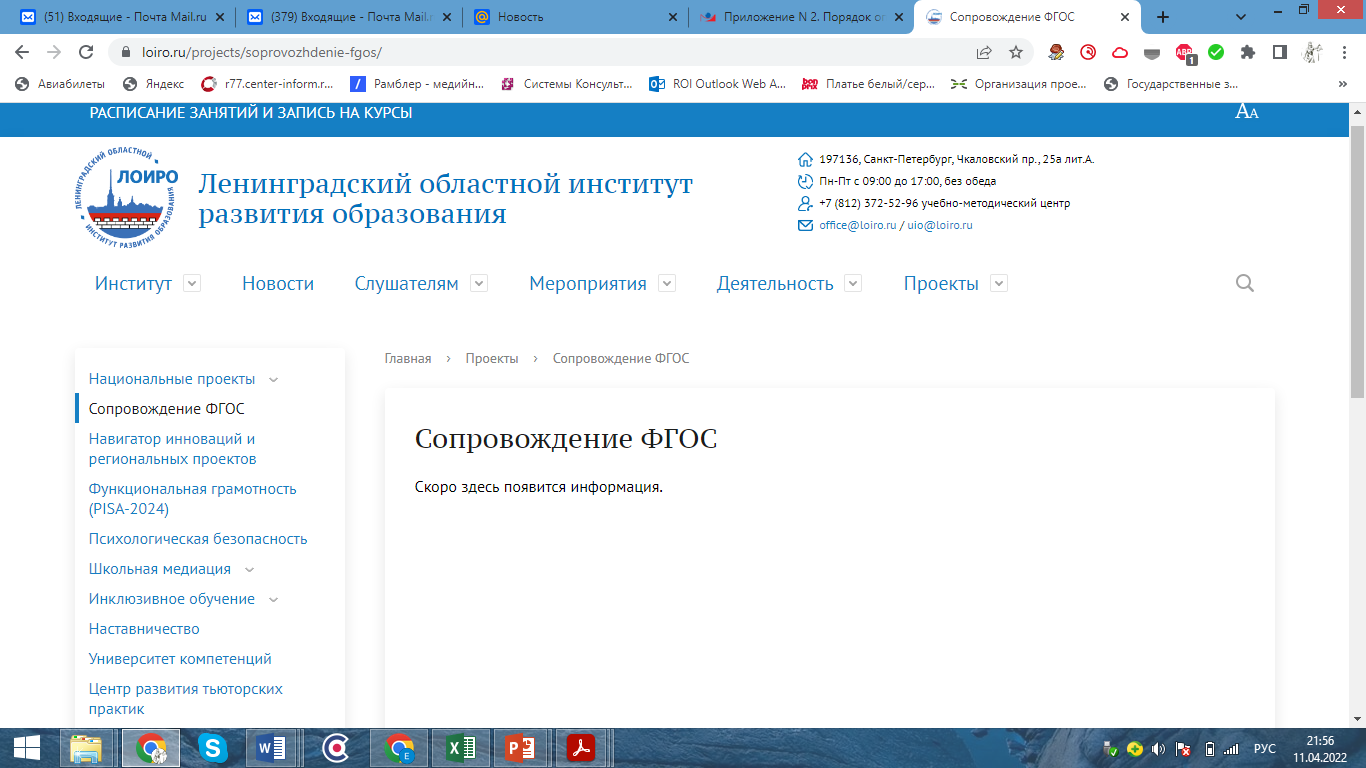 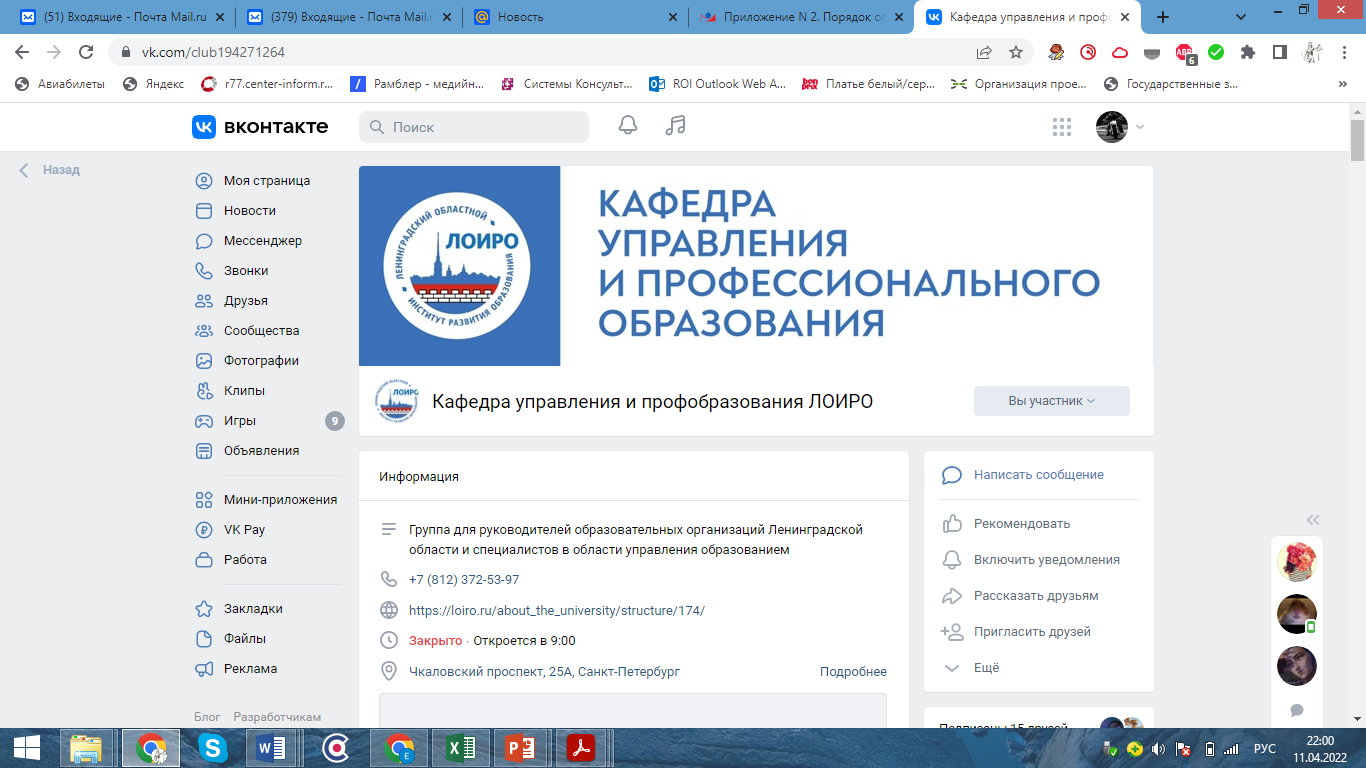